Winner, 12 and underAlec BoudreauEagle Heights Spanish Immersion
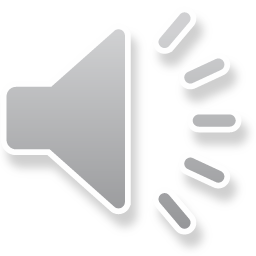 I am new to playing piano but I didn't let that stop me from being creative to show Martin Luther King Jr's great legacy. Anybody can do anything.
Which Martin Luther King, Jr. quote are you referencing for your submission?
“The time is always right to do what’s right.” (Oct. 22, 1964; Speech at Oberlin College)